Meme Başı Derisi Hastalıkları
Mikroorganizmalar memeye genellikle meme  başı kanalından girerler.

O nedenle meme başının anatomik yapılarının ve meme başı  derisinin  sağlıklı ve bütünlüğünün korunmuş olması önemlidir.
Sağlıklı meme başı derisi düzgün ve parlaktır, üzerinde herhangi bir lezyon yoktur. 

Sağlıklı (normal) bir meme başında sağımdan hemen hemen sonra tonus artışı olur ve sağımdan yaklaşık 2-3 saat sonra meme başı deliği kapanır.
Meme  Ödemi
Meme  ödemi  doğuma yakın dönemde şekillenen,  genelikle  fizyolojik bir olaydır.  

Ödem nedeni ile meme  lobları büyümekte, bu durum sağım güçlüğüne veya buzağının emmesinde zorluğa  neden olmaktadır.
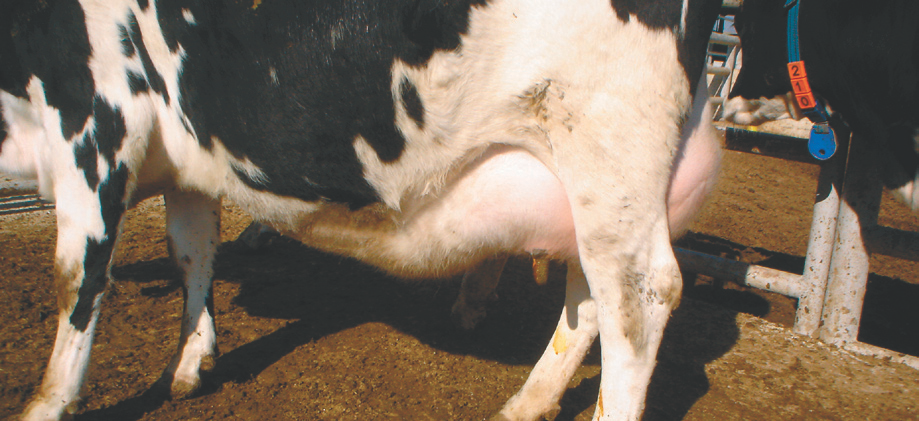 Ödeme  bağlı meme  başları kısalmakta, bu  nedenle el veya makina  ile sağım  güçleşmektedir. 

Ciddi derecedeki olgularda ödem  karın altından sternuma bazen de perineal  bölgeye  kadar  uzanmaktadır.
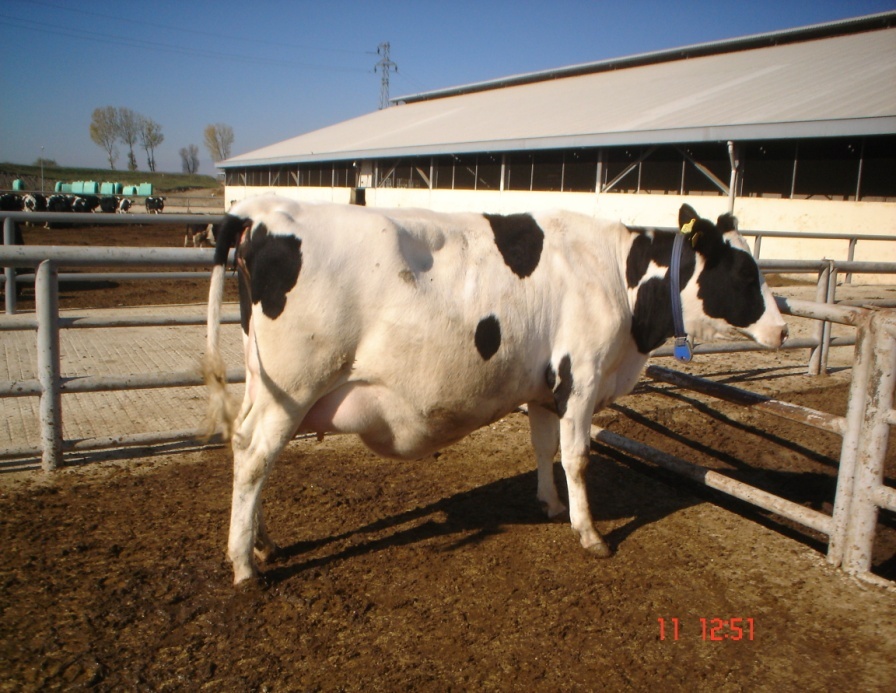 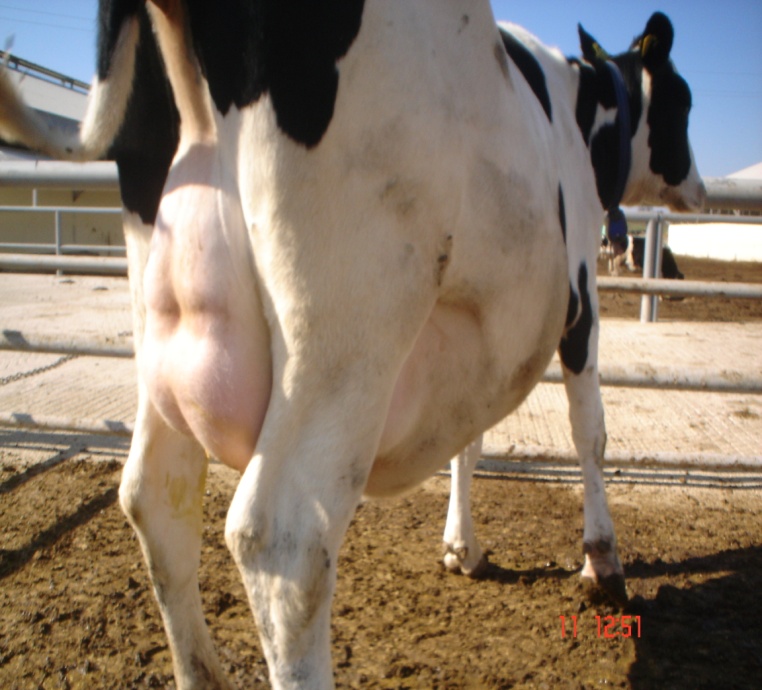 Memede süt  kaldığında mastitis   riski artmaktadır.

Meme  ödeminde bazen meme  asıcı ligamentlerinde kopma ve bunun sonucu memede aşağı  doğru sarkma ve meme derisinde nekroz  şekillenebilmektedir.
Düvelerde genellikle doğuma yakın dönemde veya doğumdan birkaç  gün  sonrasında şekillenmektedir. 

Çünkü, bu dönemde meme bezine  gelen  kan,  memeden aynı hızla  geri  dönmemektedir.
Bir  başka  nedende  kolostrum yapımı nedeni ile kan proteinlerinin (immunglobulinlerin) kolostruma geçmesidir. 


Bu nedenlerin dışında  doğum öncesi tahıl grubu yiyeceklerin aşırı tüketilmesi, rasyondaki tuz  oranının  fazla olması  ve yüksek oranda potasyum içeren  yemler  ile beslenme de meme  ödemine sebep  olabilmektedir.
Ödemin  en tipik özelliği parmakla bastırıldığında parmak izinin bir süre kalmasıdır.
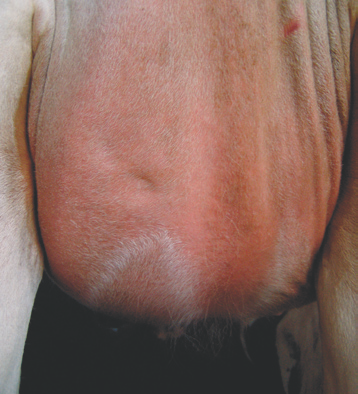 Meme ödemi fizyolojik veya patolojik (mastitise bağlı) olabilir.

Doğuma ilişkin meme  ödeminde genelde 4 meme  lobunda şişlik bulunmaktadır. 

Mastitis  sonucu şekillenen  meme  ödemlerinde ise genelde enfekte meme  lobu veya loblarında ödem vardır.
Meme  ödeminin tedavisi  için  bir  plan  yapılır iken ödemin fizyolojik veya patolojik  oluşu dikkate alınmalıdır.

Ödem tedavisinde amaç; meme  derisi  altında  toplanan sıvının en  kısa sürede hızlı bir şekilde genel  dolaşıma geçmesini sağlamaktır. 

Bu amaçla  kan dolaşımını hızlandırmak gerekir.
Kan  dolaşımını   hızlandırmak için inek yorucu  olmayacak şekilde  yürütülmeli   ve  ödemli  meme   bölümüne masaj  yapılmalıdır. 

Özellikle masaj,  kapiller  kan  dolaşımını hızlandıran lanolin,  nane  veya  mentol içeren  solüsyon  veya kremler  sürüldükten sonra  yapılır ise daha etkili olmaktadır.
Eksersiz veya masaj ile düzelmeyen meme  ödeminin rezorpsiyonunu sağlamak için diüretikler  kullanılabilir  (doğum öncesi  kontrendikedir ve  aşırı dehidre ineklerde  kullanılmamalıdır).

Diüretik  olarak  asetozolamid i.m 500  kg canlı ağırlığa  günde 2 kez 1gr, klorothizide 0.5 mg  i.m günde 2 kez, furosemide i.m 0.3 mg günde 2 kez uygulanabilir ve bu tedavi  gerekli durumlarda 3-4 gün  sürdürülmelidir.
Mastitise  bağlı şekillenen  patolojik  meme  ödeminin tedavisinde ise mutlaka meme  içi enfeksiyona yönelik bir tedavi  uygulanmalıdır.

Meme  ödemlerine bağlı  meme  derisinde ciddi dermatitisler oluşabilir. 

Dermatitis  gelişen  olgularda,  bölge  hafif,  irritan  olmayan bir antiseptik solüsyon ile temizlenmeli ve ineklerin altına bol altlık konularak, meme  bezi derisi kuru  tutulmalıdır.
Fizyolojik veya patolojik  meme  ödemlerinde ödemin  emilimini  hızlandırmak  için  ilgili meme lobuna (meme  başına  değil)  rezülatif  pomadların sürülmesi  de önerilmektedir.
Meme  ödemine bağlı  meme  asıcı ligamentlerinde  kopma  olmuş  ise prognoz  kötüdür. 

Medial meme  asıcı ligamentinin koptuğu durumlarda ilgili meme  lobları yanlara  doğru yönelmiştir.
Korunma
Düvelerde  ve yetişkin  ineklerde  meme  ödemi, beslenme ile yakından  ilgilidir. 

Özellikle düvelerde kısmen  de  ineklerde, meme  ödeminin en  önemli nedeni,  kuru  dönem veya doğum öncesi  beslenme stratejisindeki yanlışlıklardır.
İneklerde  meme   ödemi   oluşumu bakımından önemli  birkaç nokta  bulunmaktadır.

1. Kuru dönemde aşırı  miktarda potasyum alınımı,  vücutta su  tutulumuna yol  açtığından, meme  ödemi  riskini arttırmaktadır.

Bu nedenle, ineklere  kuru dönemde potasyum miktarı  düşük  mısır silajı, saman veya  kuru  ot  gibi  yiyeceklerden   sınırlı miktarda verilmeli  ve  günlük   potasyum  alımı 250 gr’ı geçmemelidir.
2. Aşırı miktarda tuz alımı, vücutta su tutulumuna neden olarak,  meme  ödemine predispozisyon yaratır.   

   Kuru  dönemde günlük   tuz  alımı,  30 gram olmalıdır.

3. Kuru  dönemde düşük  Mg içeren  rasyonlar ile beslenen ineklerde, meme  ödemi  riski artmaktadır  (magnezyum oranı   %0.4  olmalıdır).
4. Doğum   öncesi  tahılların   fazla  miktarda veril- mesi, meme  ödemi  riskini arttırmaktadır. 
   
5.  Kuru dönemde rasyonlarda yeterli düzeyde çin-
     ko ve vitamin E olmalıdır (sırasıyla 40 mg/kg  ve
     1200  IU/gün). 

    Çinko ve vitamin E, memede oksidatif  stresin  etkisini azaltır.
Beklenen doğum zamanından bir hafta  öncesinden başlanarak, doğuma kadar  hergün 1000  IU vitamin  E enjekte edilen veya rasyonlarına ilave edilen ineklerde, meme  ödemi  oluşum  riski azalmaktadır.

Gebeliğin son  haftası  rasyonlarda CaCI2 miktarında yapılacak  artış,  meme  ödeminin şiddetini  azaltmaktadır.
Sütte  Kan Görülmesi
Sütte  kan  görülmesinin nedeni, meme kanamalarıdır ve kanama ya diapedez tarzında ya da  damar travmasına bağlı  şekillenmektedir. 

Diapedez şeklindeki  kanamaların nedeni süt  yapımına bağlı meme  kan dolaşımındaki artıştır.
Doğum sonrası  sütte kan  görülmesi, özellikle  düvelerde karşımıza çıkan bir sorundur ve Pp. 2. haftaya kadar devam edebilir.

Meme  kanamaları bazen tek memede olabildiği  gibi 4 meme  lobunda da  olabilir.


Sütte   kan  görülmesinin en  önemli  nedenleri; bez sisternası, meme  başı ve memenin kontüzyon ları, yaralanmaları veya hematomlarıdır.
Travmaların nedeni ise sağım makinaları  fonksiyon  hataları, boynuz  darbeleri, sert  zeminde yatmadır. 

Bunlara ilaveten vitamin C eksikliği, K vitamin antagonistleriyle zehirlenmeler, kan koagulasyon bozukluklarıyla seyreden hastalıklar  ve meme  içi irritan  ilaçların verilmesi, bazı bitkisel toksinlerin  alınmasına bağlı ve leptospiroziste sütte kan görülebilmektedir.
Süt içindeki  kanama birkaç  pıhtıdan, taze  kan şeklinde  değişen şekilde olabilmektedir.  

Genellikle süt içinde kan olduğunda sütün rengi solgun  pembeden koyu çikolata kahverengiye kadar  değişir ve kanama doğumdan 7-8  gün  sonrasına kadar  devam edebilir.
Meme  kanamalarının çoğu  herhangi bir tedavi yapılmadan 4-14  gün  içinde  iyileşmektedir.  

Travmaya bağlı kanamalarda sağım  dikkatlice ve tercihen el ile yapılmalıdır.

Sütteki  kanama spesifik bir hastalık  veya mastitise  bağlı değil ise konvansiyel  yöntem ile tedavi edilmelidir.
Tedavi amacı  ile 1 litre su içinde  dilüe edilmiş  15-20  ml formalin  oral yol ile verilmelidir. 

Formalin  verilmesinin  nedeni, formalinin   kapillar duvarın  sağlamlaştırılmasıdır. 

Formalin  uygulamasının  en  önemli  dezavantajı, irritan  olması  nedeni ile  faringitis  veya inspiratorik pnömöniye yol açmasıdır.
Konvansiyonel yöntemde  ayrıca alimunyum sülfat  veya halk arasındaki adı ile şap ta verilebilir. 

Şaptan genelde ineğin  hacmine göre 20-30  gr su  içinde  verilebilir. 

Alimunyum  kapiller damarları daraltarak kanamayı engellemektedir.
Yukarıda belirtilen konvansiyonel yöntemin yanı sıra medikal  olaral kanamayı durdurmak amacıyla kan kesiciler (Ca, vit K, transamin), vazokonstriktör etkili ilaçlar (adrenalin gibi), damar geçirgenliğini azaltan (vit C) ilaçlar parenteral ve meme  içi yol ile de verilebilir.

Lokal kanamalarda adrenalin, lokal sprey  veya enjeksiyon  tarzında uygulanabilir.
Memeye buz uygulamaları da  yapılabilir.  

Kanama  olan  meme loblarının,  buzağıları tarafından emmesine de izin verilmemelidir.

Ciddi kanamalarda kanama kontrol altına alınamıyorsa, ineği kesime göndermek akılcı bir çözüm  olabilir.
Memede Hematom
Memedeki hematomun en önemli nedeni,  travmalardır.
Meme  dokusunda travmaya bağlı şekillenen kanama,  meme   dokusu  tarafından  sınırlandırılarak  hematoma  dönüştürülür.
Büyük hacimli  hematomlar meme  derisine  yaptığı basınç  nedeni ile bu  bölgede kan ve lenf dolaşım bozukluğu ve bu olaylar sonucunda ödem  ve nekroz oluşur.
Ultrasonografi yardımı ile hematomun yaygınlığı saptanmakta, apse  ile mastitis  veya  kistlerden ayrımı  yapılabilmektedir.

Ultrasonografik muayenede  hematomlar,  hipoekojenik sıvılar  ile  dolu büyük hacimli boşluklar içinde ince hiperekojenik membranlar yüzüyor şekilde görülür.
Hematomların tedavisi  için ilk 2  gün  soğuk kompresler daha sonraki  günler sıcak  uygulamalar yapılmalıdır.

Memede oluşan  hematomlar asla ensize edilmemelidir.
Meme  Başı Derisinde  Çatlak
Meme  başı  derisi çatlakları  özellikle nemli,  soğuk, rüzgarlı ve kirli ortamlarda barındırılan ineklerde  sık oluşur. 

Teat  dipping amaçlı solüsyonların aşırı soğuk  olması  da  çatlak oluşumuna neden olabilir.
Çatlaklar  ineklerde  sadece  ağrıya  neden olurlar.
S. aureus  ve S. dysgalactia’ya  bağlı mastitislerin oluşumunu kolaylaştırırlar.
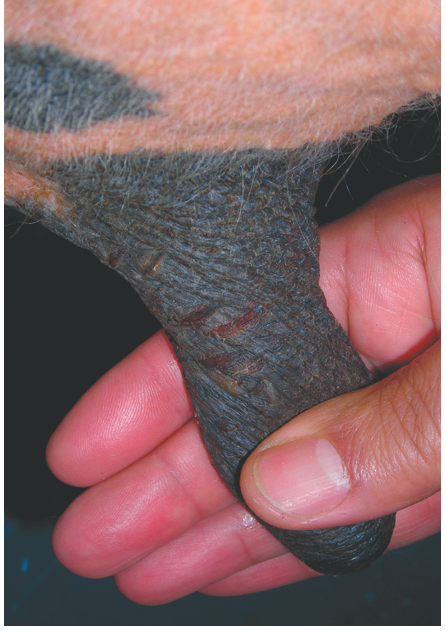 Çatlak  oluşumunu önlemek için;


Özellikle teat  dipping solüsyonlarının içine  lanolin  veya gliserin  gibi yumuşatıcı maddeler eklenmeli,

Teat  dipping solüsyonun ısısına dikkat edilmeli ve

İneklerin  soğuktan ve  kirli ortamlardan uzak  tutulması gereklidir.
Çatlak oluşmuş memeye  yağlı antibiyotikli  pomadlar sürülmelidir.
Papillomatozis
Papillomatozis, papoavirusların neden olduğu, meme üzerinde yaygın siğillerle karakterize bir hastalıktır. 
Daha çok genç ineklerde şekillenmektedir.
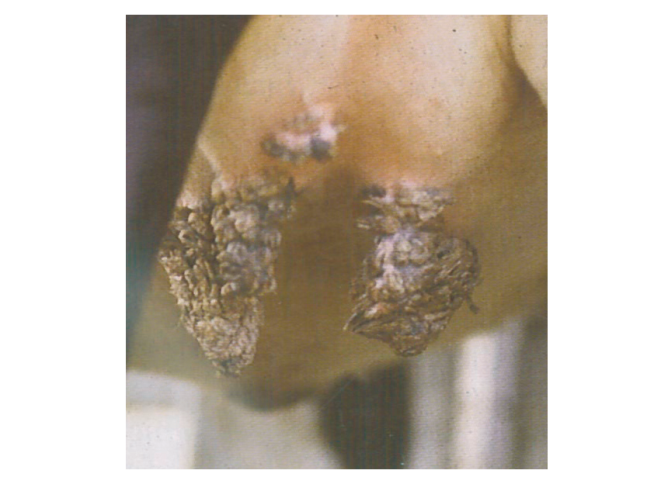 İneklerde  daha çok atipik düz, yassı ve yuvarlak tip papillomlar görülmektedir.
Papillomlar  meme   sağlığı  açısından önemlidir  ve önemleri  şu noktalardan kaynaklanır.

1. Sağım başlıklarının meme  başlarına tutunmasını engellerler ve sisteme  hava  girişine yol açarlar. Bazen çok yaygın olduklarında, sağım mümkün olmayabilir.
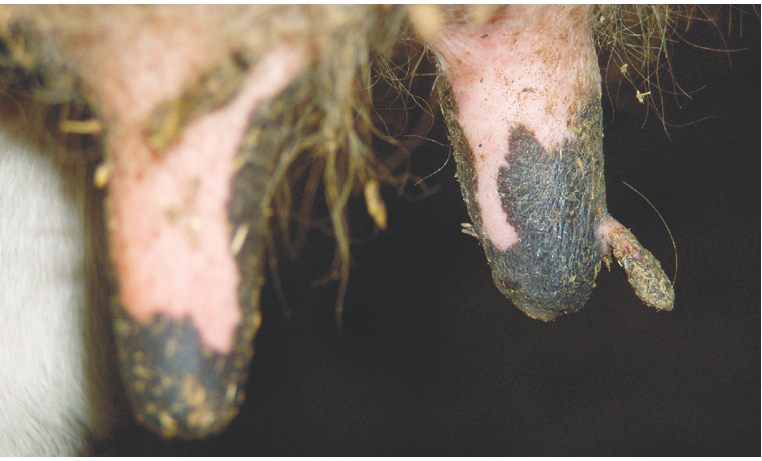 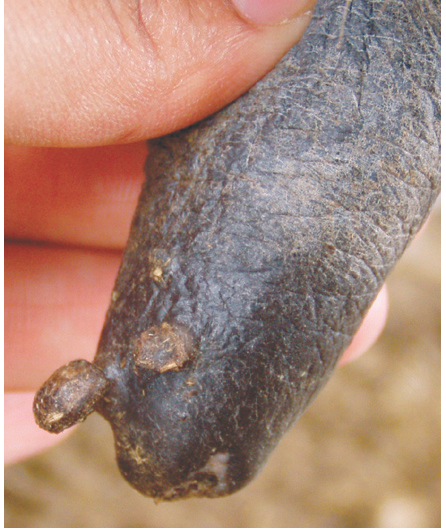 2. Sağım  sırasında   ağrıya  neden  olduklarından sütün indirilmesini olumsuz etkilerler. 

3. Meme başı yakınındaki siğiller mastitise karşı duyarlılık artışına  neden olurlar.

4. Bazı siğiller kendiliğinden koptuklarından deride  yıkımlanma  şekillenir  ve bu  bölgelerde sekonder S. aureus  ve S. agalactia’ya bağlı bakteriyel  enfeksiyonlar şekillenebilir.
Göl  veya  nehir  kıyısında  otlayan   düvelerde  siğillere  daha çok  rastlanır. 

Papillomlara  neden olan  virus, sineklerce  taşındığından sineklerle mücadele korunmanın en önemli  parçasıdır.
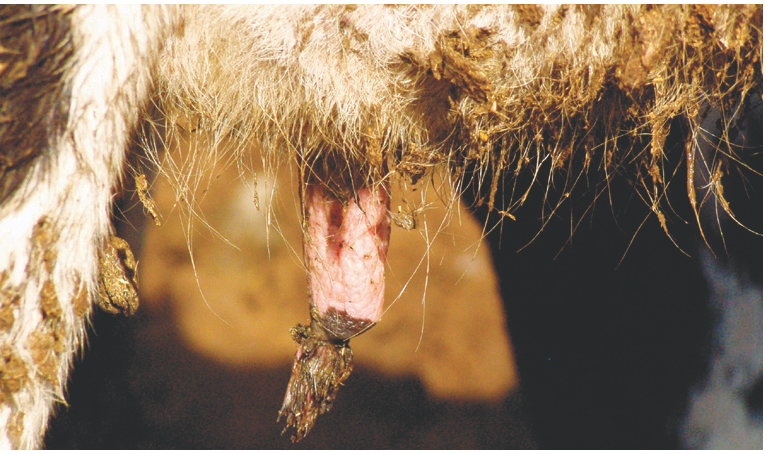 Papillomatozis’in tanısı  kolaydır.  
Klinik muayenede  siğiller görülür.
Bazı papillomatozisler kendiliğinden iyileşmektedir.
Papillomatozis’in tedavisi  amacı  ile operasyon (koterizasyon ile tümörün  uzaklaştırılması) ve aşılar  kullanılmaktadır.

En etkili tedavi şekli otojen aşılardır.
Herpes Viruslara Bağlı Mamillitis
Meme  lezyonları meme başı  derisi  ve memede ülseratif  değişikliklerle  karakterizedir.

Meme  başı derisinde lezyonlara,  Herpes virus tip II ve IV neden olmaktadır.
Hastalığın başlangıcında ağrılı veziküller şekillenir.

Veziküller ilerki günler patlar ve yerinde kabuklar oluşur.
Sağım  sırasında   bu  kabuklar   kalkarak  kanamaya, bazanda ostium  papillarayı kapatarak, sağım  güçlüğüne yol açarlar.
Herpes viruslara bağlı meme  başı derisi lezyonlarına  daha sık doğuma yakın  dönemde (bu  dönemde inek stres  altındadır) ve aşırı meme  ödemi şekillenen  düvelerde   rastlanır.

Akut dönemde oluşan  büyük lezyonların içindeki sıvıda çok sayıda virus bulunmaktadır.

Viruslar sağım  makinası,  sağımcının eli ve sinekler  vasıtası ile diğer ineklere bulaşabilir.
Herpes virusa bağlı mamillitisli  inekler ya en son ya da sağım başlıkları dezenfekte edildikten sonra  sağılmalıdır.
 
Koruyucu önlem  olarak  düvelerde doğuma yakın  zamanlarda meme   ödemi oluşumu önlenmeye çalışılmalıdır. 

Bu amaçla  düvelerin  doğum öncesi beslenmesine dikkat  edilmeli,  doğum sonrası  ise ödem  gelişen  düveler tedavi edilmelidir.
Tedavi amacıyla lezyonların üzerine metilen blue sürülebilir.  

Lezyonlu  bölgeye  yağlı antibiyotikli pomadlar sürüldükten sonra  bandaja alınması da  önerilmektedir.

Meme  lezyonlarının  en önemli  komplikasyonu sekonder mastitis  riskidir.
Bazı Viral Hastalıklar Sonucu  Oluşan Lezyonlar
Şap, mavi dil, sığır vebası ve veziküler stomatitis gibi generalize olmuş  viral enfeksiyonlarda da meme derisinde  çeşitli tipte lezyonlara  rastlanır.
 
Şap  hastalığında meme   başlarında daha  çok veziküler lezyonlar  şekillenir.
Şap  hastalığı ineklerde  meme  derisi  lezyonları yanısıra  genç  ineklerde  myokarditise bağlı  ölüme neden olabilir.
Şap hastalığı, bulaşıcı bir hastalıktır ve bulaşma genellikle   hasta  ineklerden sağlamlara solunum yolu  ile olmaktadır.

Ayrıca bulaşma salya,  idrar, dışkı ve süt  yolu  ile de  olabilir.
Bulaşmada doğrudan veya dolaylı temas, canlı ve cansız vektörler  etkili  olmaktadır. 

Enfekte  olmuş  rodentler, köpekler, kediler ve kuşlar, hayvandan hayvana, çiftlikten  çiftliğe etkeni  taşıyabimektedir.
Şap hastalığında meme   derisindeki   eroziv  değişiklikler olur.
Dilde,  diş  etlerinde ve  tırnak  aralarında lezyonlara  rastlanmaktadır.
Meme  ve meme  başı derisinin  viral enfeksiyon- larının tedavisinde kullanılabilecek  spesifik bir ilaç bulunmamaktadır. 

Bu nedenle daha çok sekonder enfeksiyonları  engelleyecek önlemlere başvurulmaktadır.

Sekonder enfeksiyonları  önlemek için lezyonlu bölgenin temizliği  ve dezenfeksiyonu yapılmalıdır.
Ağrılı  durumlarda, meme   başlarının sağım öncesi gliserinli teat dipping solüsyonlarına daldırılması, meme  başının  yumuşatılmasına  ve sağıma  yardımcı  olmaktadır. 

Virusun iyotlu solüsyonlar  içerisinde  süratle  tahrip olması  nedeni  ile, teat  dipping solüsyonlarının iyot  ile hazırlanması daha akılcıdır.
Hastalıktan etkilenmiş  ineklerde  sağım  güçlüğü var ise meme  başına  plastik sonda takılarak, sağım gerçekleştirilmeli ve bir süre sondalar meme başında bırakılmalıdır. 

Sonda sık sık değiştirilmeli ve her  sağımdan sonra  mastitisten korunmak için meme  içi antibiyotik verilmelidir.
Bu uygulamaların yanı  sıra  bu  tür  hasta inekler  en son sağılmalı ve sağım sistemi mutlaka dezenfekte edilmelidir.
Teşekkürler